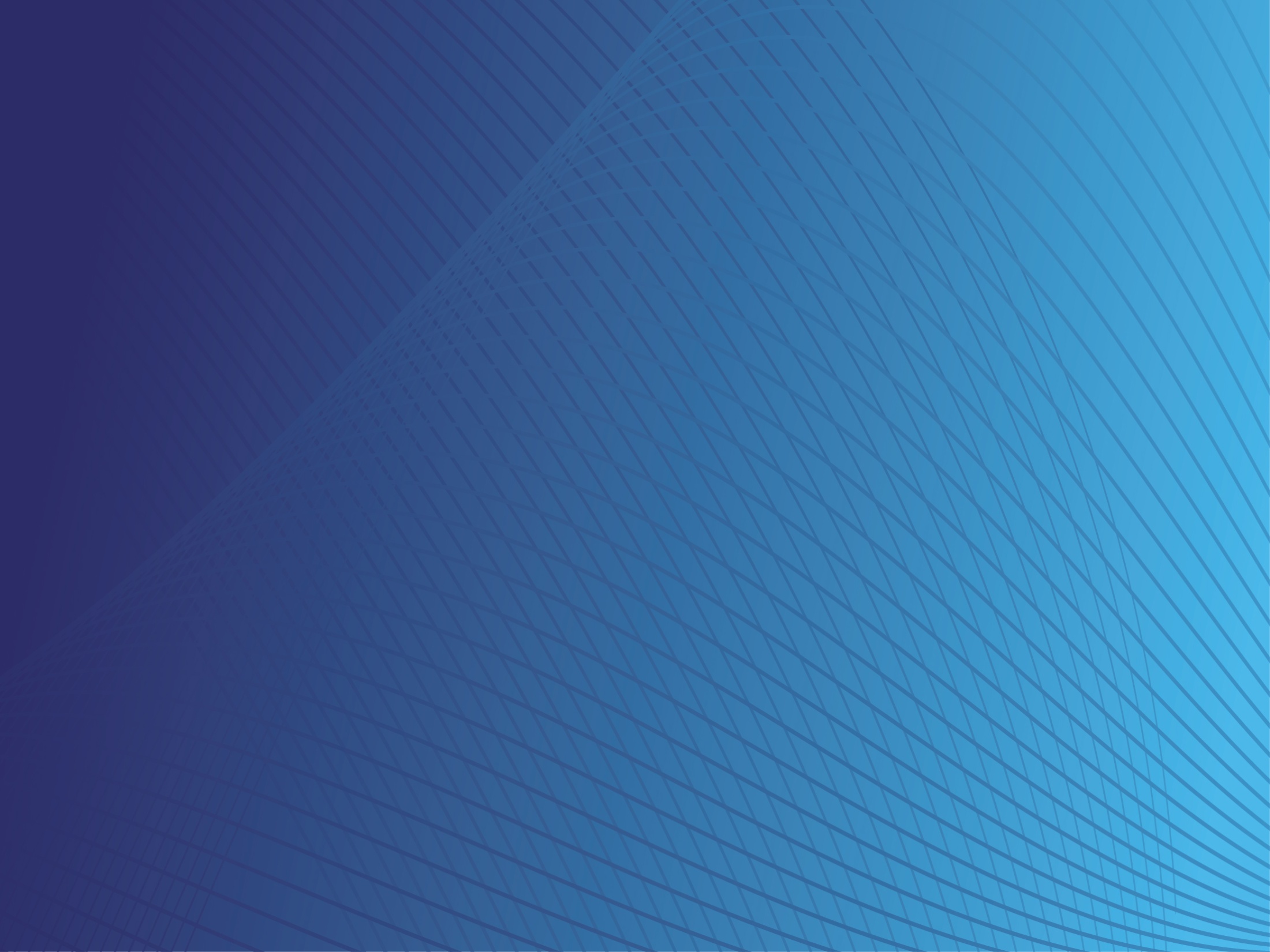 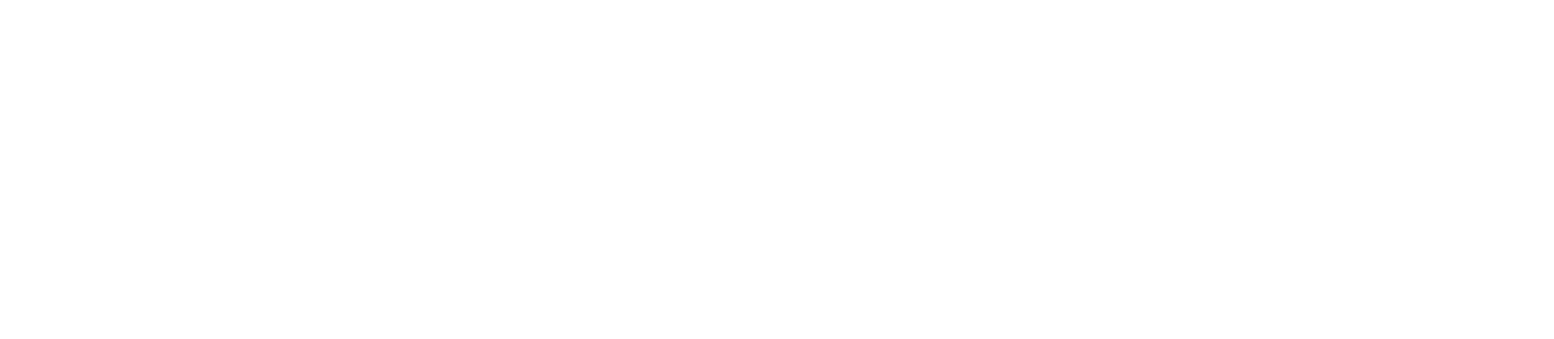 Открытость системы образования и качество образования
Круглый стол в рамках конференции Ассоциации сибирских и дальневосточных городов
Апрель 2018г
Красноярск
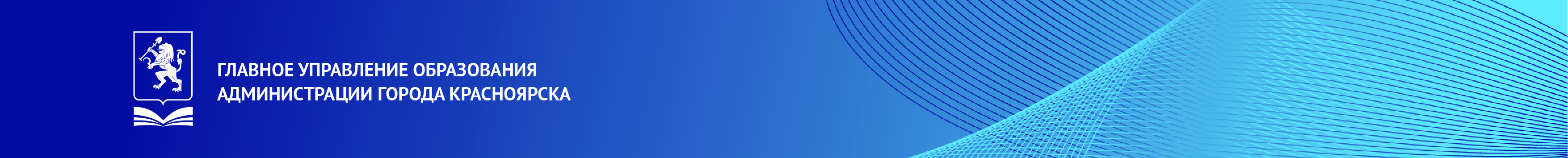 Вопросы круглого стола
Независимая оценка качества деятельности образовательных организаций как складывающаяся практика

Родитель в системе оценки качества образования.
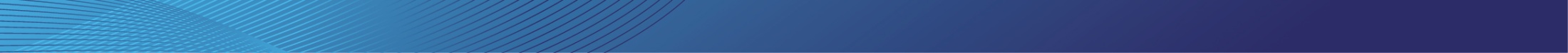 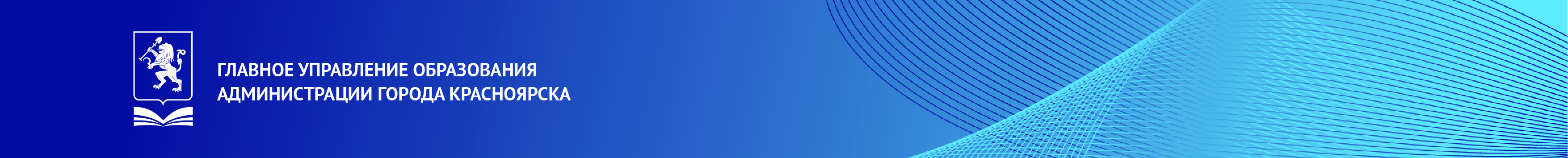 Независимая оценка качества образовательной деятельности образовательных организаций как складывающаяся практика
Из опыта организации и проведения НОК ОД в г. Красноярске
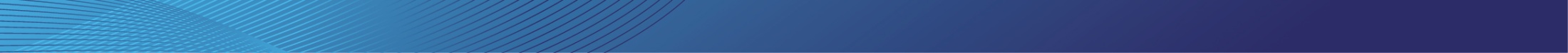 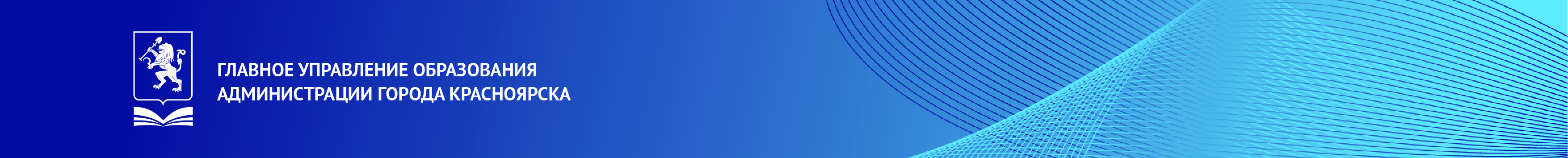 Организация НОК ОД
365 образовательных организаций:
117 школ
220 детских садов, 9 групп в школах
19 учреждений дополнительного образования
Октябрь 2016 – март 2017 (4 этапа)
МКУ КИМЦ - оператор проведения НОК ОД
Формирование культуры принятия НОК ОД (руководители, родители, общественность; использование СМИ )
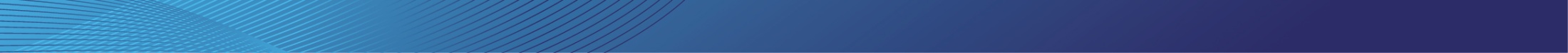 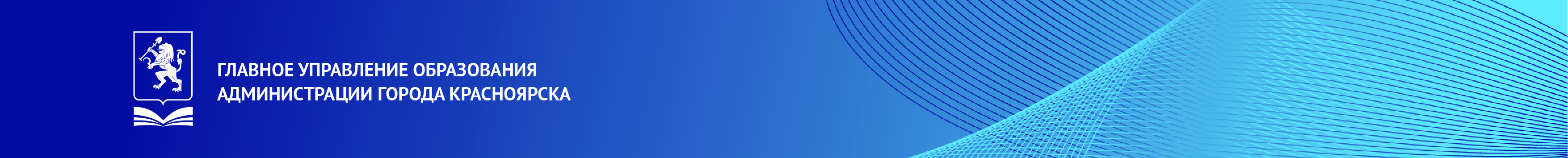 О подходах к проведению НОК ОД
Методические рекомендации МО РФ
Критерии НОК ОД
Техническое задание
Специфика МСО

Результаты НОК должны стать основанием для принятия управленческих решений как на уровне муниципалитета, так и на уровне школ

Максимальная открытость и информированность
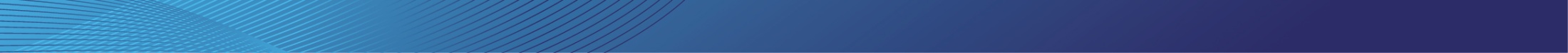 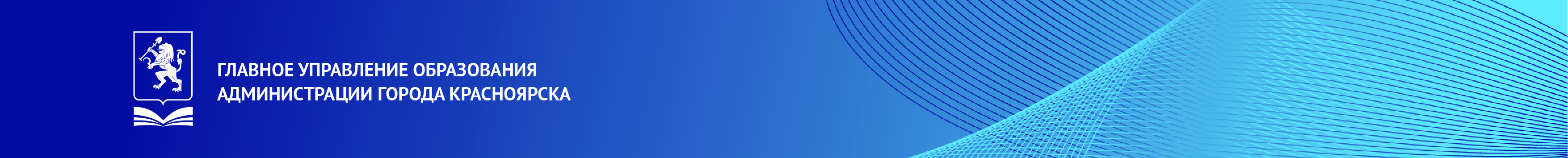 Реальность о подходах
Методические рекомендации не учитывают типы и специфику ОО
Методические рекомендации по факту носят статус приказа (100% критериев на сайте bus.gov)
Из 52 индикаторов: 20% не регламентированы форматом сайта и самоотчета; 10% по ОВЗ
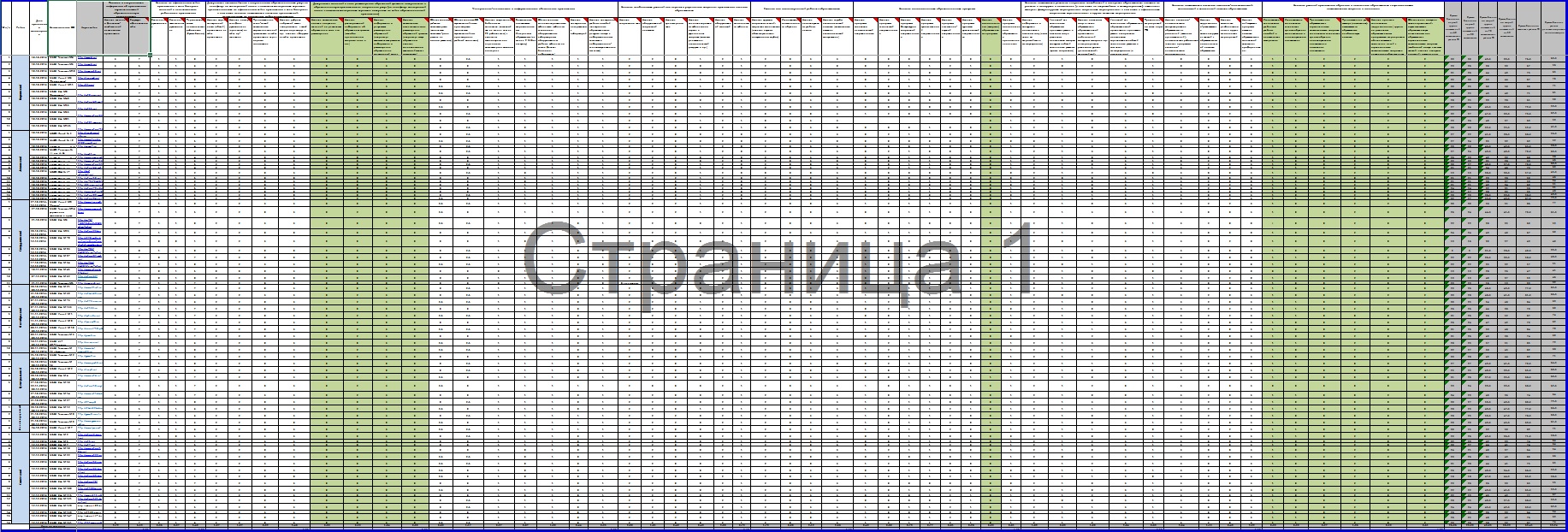 80% совпадение в 1 десятке, 90% совпадение в последней десятке и 75% совпадения в соседних десятках выборки
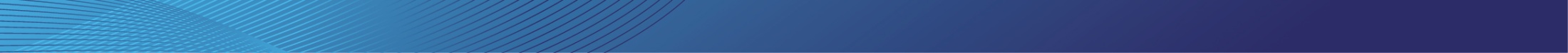 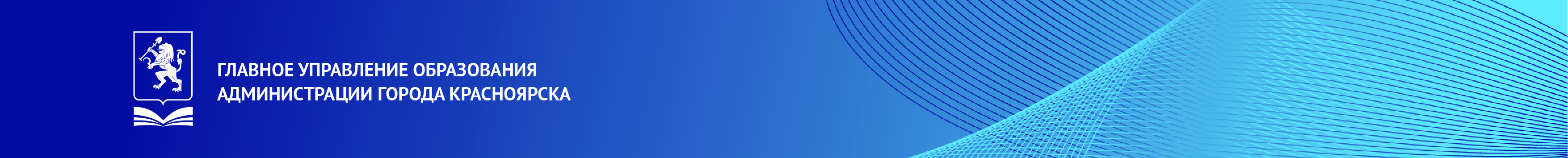 Специфика МСО
2 способа организации проведения НОК ОД: 
работа операторов и анкетирование
Специальные вопросы: 
по запросу учредителя, по обновляемости сайтов
Открытые ответы респондентов 
Нормальное распределение Гаусса 
Не рейтингование лучших и худших, а выделение объектов управления
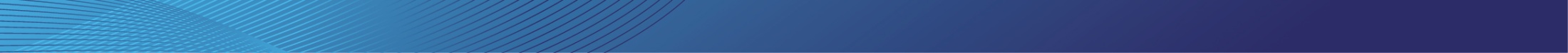 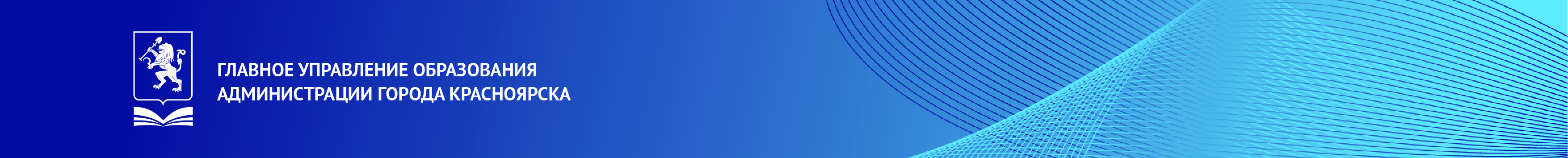 Управленческие решения
Выбор способа оценки
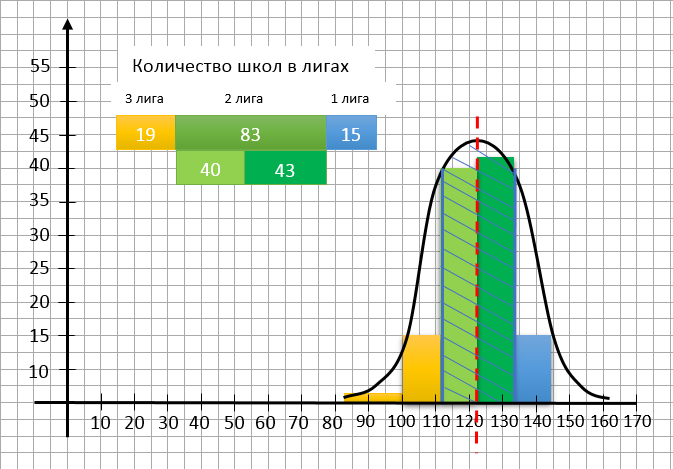 Открытые ответы респондентов – основания для постановки отраслевых задач (четверть безопасности, четверть организации питания, переход на клининговые компании)
Роль ОО в работе с результатами НОК (самоанализ, планирование, согласование с учредителем, публикация на сайте)
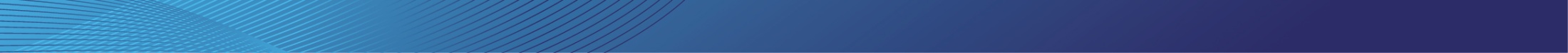 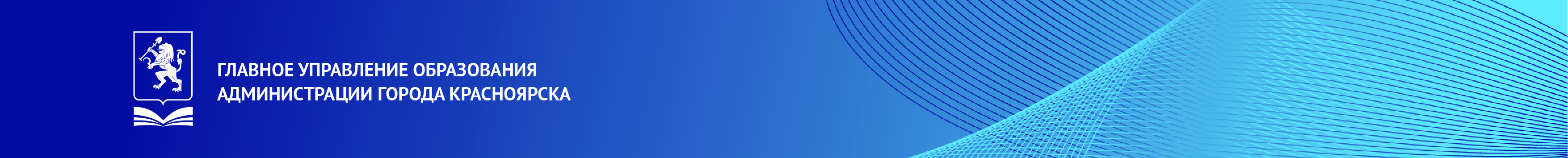 Фиксации на будущее
Определиться относительно критериев оценки:
все ли критерии брать (если все, то корректировать требования к структуре сайтов ОО)
согласовать количество баллов с приоритетностью направления
Включать  в ТЗ «специальные» вопросы от учредителя
Предоставлять возможность для открытых ответов, считать показатели по данному вопросу критериями открытости и партнерского взаимодействия респондентов и  ОО
На старте обсуждать способ верификации при анкетировании
Согласование форматов предоставления результатов для руководителей ОО, родителей и общественности
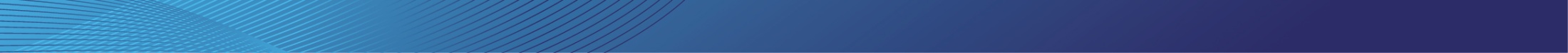 6
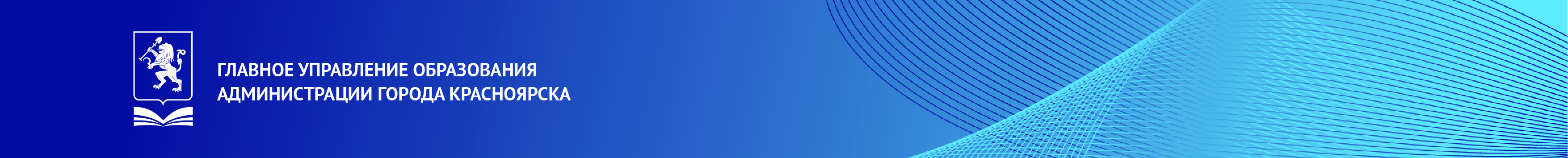 Из опыта проведения НОК ОД
Классификация открытых ответов
благодарности и пожелания удачи школе
конструктивные предложения по следующим направлениям: режим работы школы, организация образовательного процесса и содержание учебной деятельности, оценивание, индивидуальный подход к ребенку, объем домашних заданий, электронный журнал и дневник, организация дополнительного образования в школе, организация воспитательной работы, квалификация административно-педагогического персонала, работа с родителями, информирование родителей.
 критика и недовольство по следующим направлениям: финансовые вопросы, хозяйственные вопросы (мебель, ремонт, территория), организация и качество питания, квалификация работников МОП, безопасность.
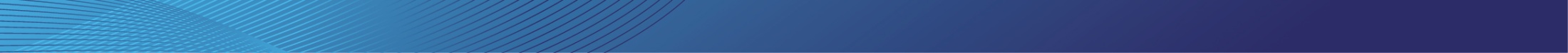 6
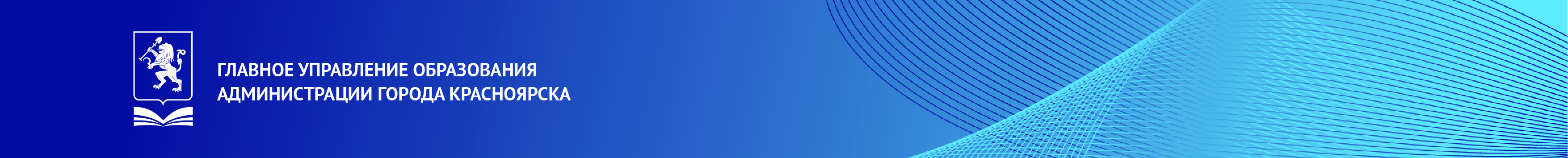 Формат представления данных
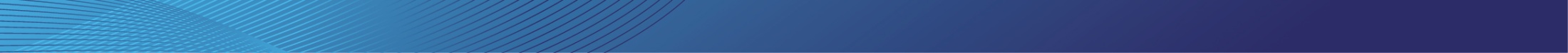 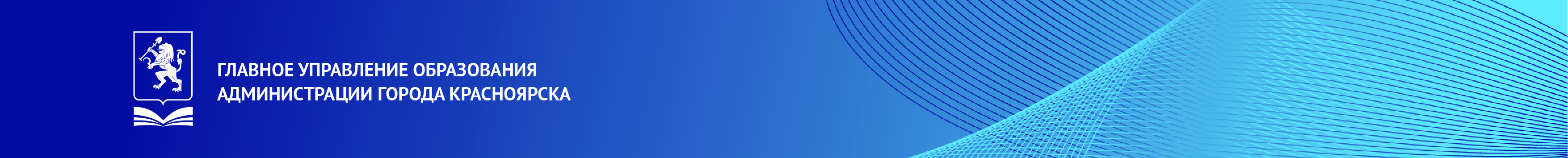 Формат представления данных
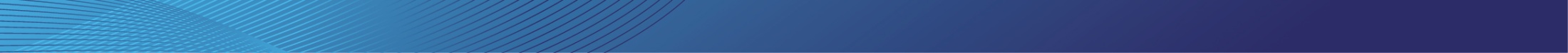 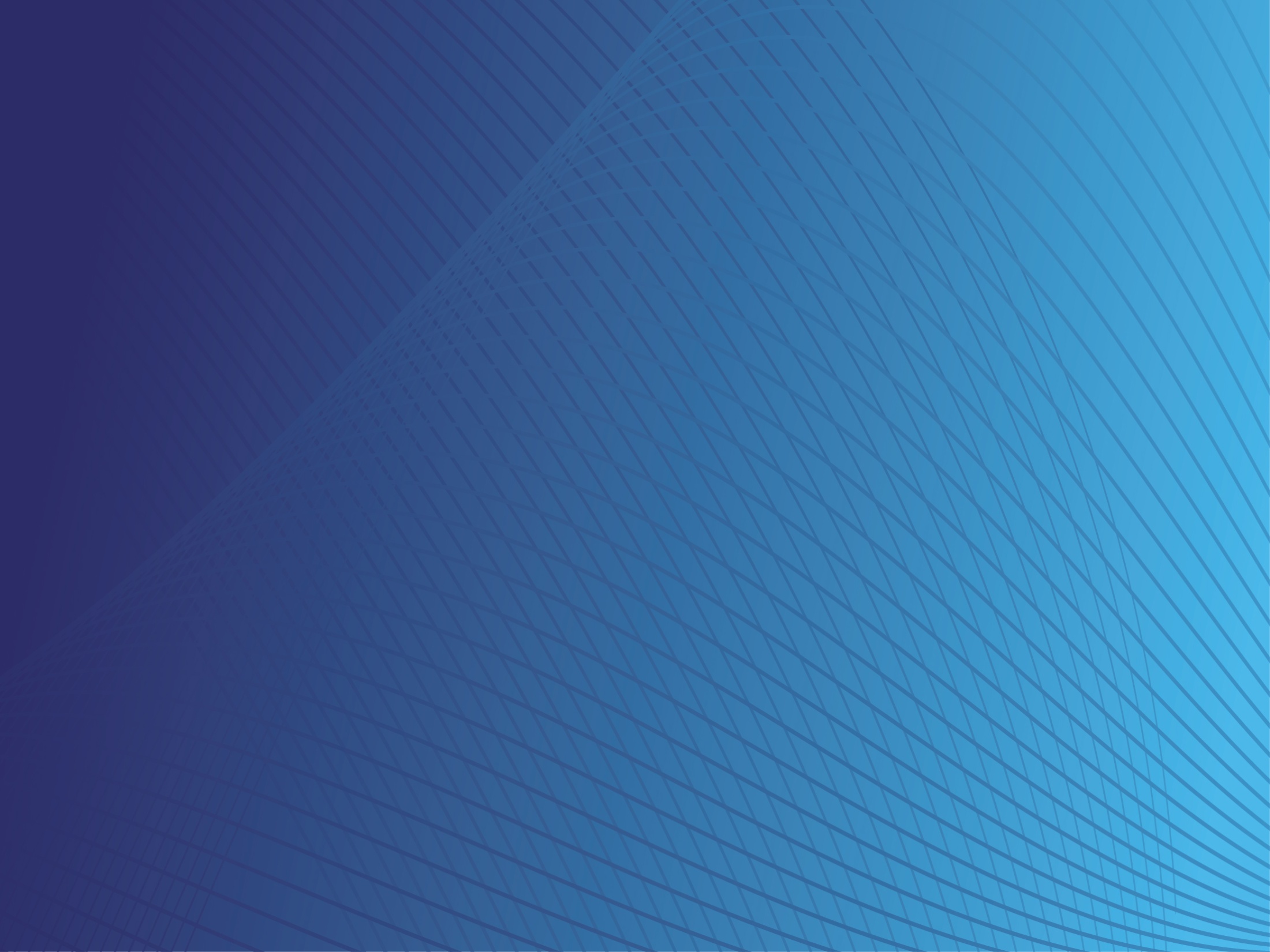 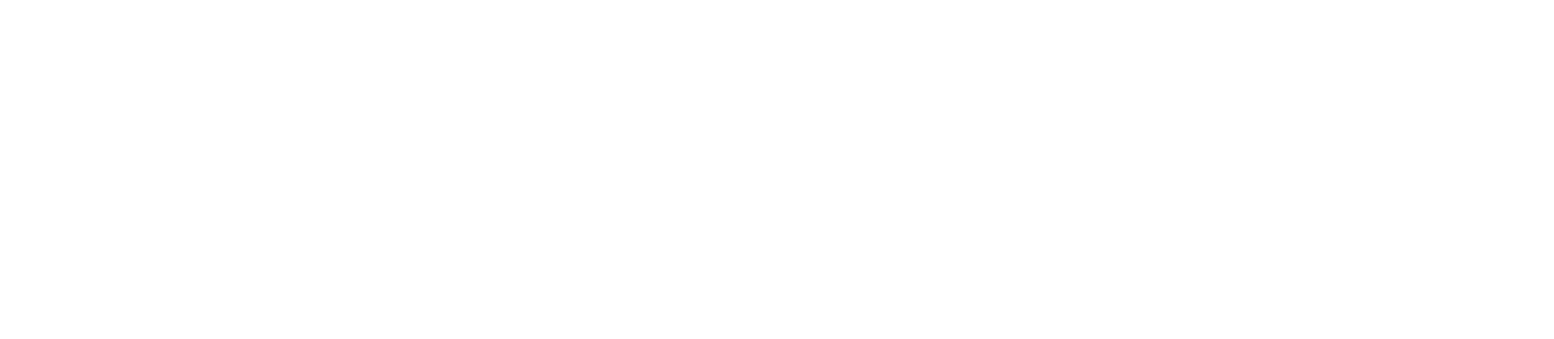 Открытость системы образования и качество образования
Круглый стол в рамках конференции Ассоциации сибирских и дальневосточных городов
Апрель 2018г
Красноярск